আজকের ক্লাসে সবাইকে স্বাগত
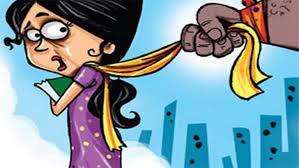 পরিচিতি
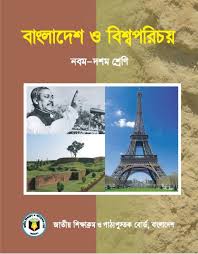 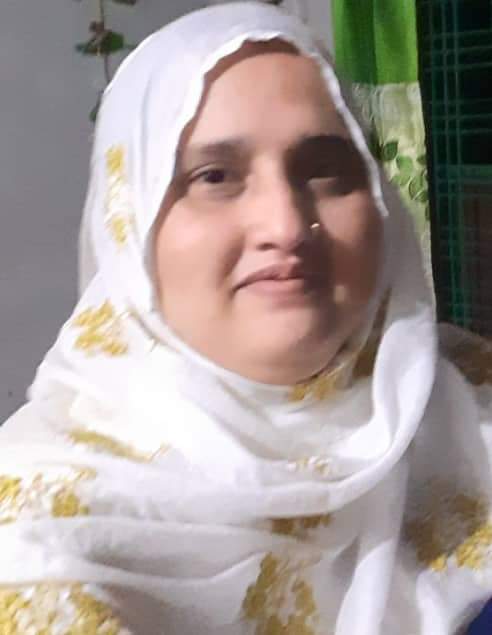 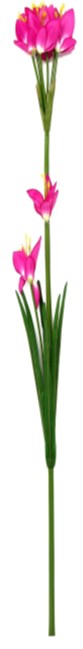 শ্রেণি: নবম/ দশম
বিষয়: বাংলাদেশ ও বিশ্বপরিচয়
সময়: ৫০ মিনিট
তারিখ: ০৫.১০.২০২০ ইং
মোছাঃ শিউলি বেগম
সহকারী শিক্ষক
আরজিদেবীপুর শিয়ালকোট আলিম মাদ্রাসা
পার্বতীপুর, দিনাজপুর।
নিচের ছবিতে কী দেখতে পাচ্ছ?
নিচের ছবিতে কী দেখতে পাচ্ছ?
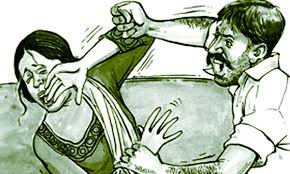 নারী নির্যাতনের দৃশ্য ।
আজকের পাঠ
নারীর প্রতি সহিংসতা
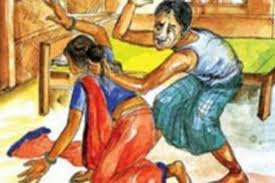 শিখনফল
এই পাঠ শেষে শিক্ষার্থীরা...
১. নারীর প্রতি সহিংসতা কী তা বলতে পারবে;
২. নারীর প্রতি সহিংসতার প্রকৃতি বর্ণনা করতে পারবে;
৩. নারীর প্রতি সহিংসতার কারণ ব্যখ্যা করতে পারবে;
৪. নারীর প্রতি সহিংসতা প্রতিরোধে সমাজের করণীয় ব্যখ্যা করতে পারবে ।
নীচের চিত্রগুলো ভালোভাবে কর কী দেখতে পাচ্ছ ?
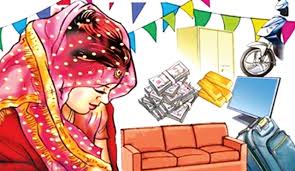 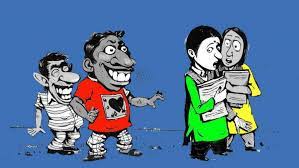 যৌতুকের চিত্র
রাস্তাঘাটে  ইভটিজিং
পুরুষ বা নারী কতৃক যে কোন বয়সের নারীর প্রতি শুধু নারী হওয়ার কারণে যে সহিংস আচরণ করা হয়, সেটাই নারীর প্রতি সহিংসতা ।
একক কাজ
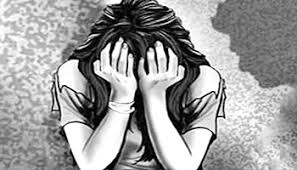 নারীর প্রতি সহিংসতা বলতে কী বুঝ লেখ ।
নীচের চিত্রগুলো ভালোভাবে লক্ষ কর ।
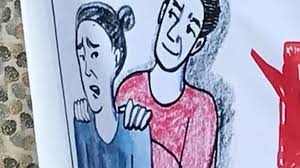 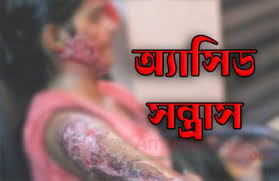 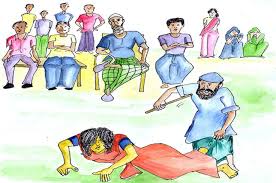 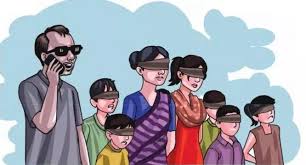 নারী ও শিশু পাচার
যৌন হয়রানি
ফতোয়া
এসিড নিক্ষেপ
উপরের চিত্রগুলোতে আমরা  কী দেখতে পাচ্ছি ?
 হ্যাঁ এগুলো হচ্ছে নারীর প্রতি সহিসংসতার নানা রকম প্রকৃতি ।
জোড়ায় কাজ
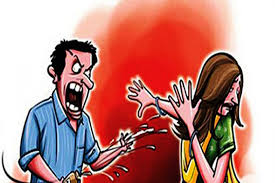 নারী সহিংসতার নানা রকম প্রকৃতিগুলো বর্ণনা করে খাতায় লেখ ।
এসো একটা ভিডিও দেখি
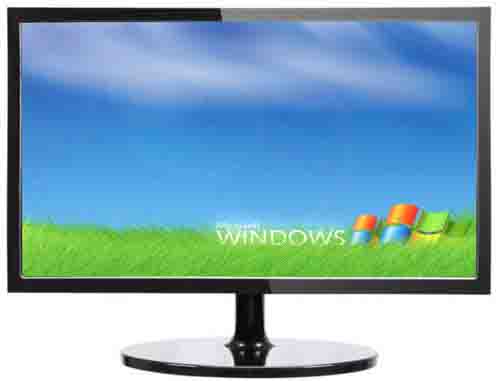 ভিডিওটি দেখে তোমরা কী বুঝলে ?
দলগত কাজ
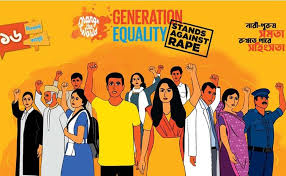 নারীর প্রতি সহিংসতার কারণগুলো ব্যখ্যা করে লেখ ।
মূল্যায়ন
১. শৈশবে নারীর প্রতি বঞ্চনার অভিজ্ঞতা একজন পুরুষকে সহিংস করে তোলে, এর মূল কারণ কী  ?
২. নারীর প্রতি সহিংসতা প্রতিরোধের আইনি প্রতিকারগুলো কী কী ?
৩. নারী সহিংসতার ফলে নারীদের উপর কী কী প্রভাব পরে ?
মূল্যায়ন
নিমোক্ত ছকে প্রদত্ত আইনের বিধানে শাস্তি উল্লেখ করে নাগরিক হিসাবে দায়িত্ব চিহ্নিত কর ।
বাড়ির কাজ
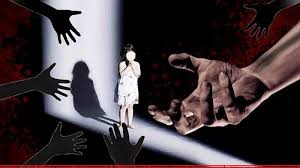 নারীর প্রতি সহিংসতা প্রতিরোধে সমাজের করণীয় কী তা ব্যখ্যা করে লিখে আনবে ।
আজকের মত সবাইকে ধন্যবাদ
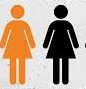 আসুন দৃষ্টিভংগী পাল্টাই, সমাজ বদলাই, এবং নারী সহিংসতা রোধ করি ।